The Brown Act
Presented by Ruth Bennington
Academic Senate Treasurer
Public Access to Local Government Meetings
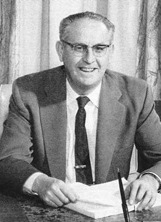 “The people of this State do not yield their sovereignty to the agencies which serve them. The people, in delegating authority, do not give their public servants the right to decide what is good for the people to know and what is not good for them to know. The people insist on remaining informed so that they may retain control over the instruments they have created.”
Why the Brown Act Applies to Academic Senate
The Attorney General concluded that academic senates are subject to Brown Act requirements. 

Title 5 requires local community college governing boards to recognize their local academic senate.

Therefore, local academic senates (and their standing committees) are subordinate creations of local boards of trustees. 

Keep in mind that we are public servants, conducting the public’s business and expending public funds.
Brown Act Requirements

If a local academic senate meeting is held via teleconferencing or utilizes other technological applications for remote participation, all votes taken must be by roll call. 

Unless the local academic senate is conferring with legal counsel, it may not go into closed session

Local academic senates must provide the opportunity for members of the public to directly address the senate. The local academic senate may set reasonable limits on public comment. 

Local academic senate agendas must be physically posted 72 hours before a regular meeting in a “location that is freely accessible to members of the public and on the local agency’s Internet Web site, if the local agency has one.”
The Brown Act and COVID-19
Governor Newsom’s Executive Order N-29-20 (signed on March 17, 2020) had the following effect:
Waived certain requirements for teleconference meetings

Eliminated physical meeting location within the jurisdiction if there is a teleconference meeting

Simplified notice and accessibility requirements

Waived other Brown Act requirements
What’s Next?
Brown Act waivers will remain in place until September 30, 2021

Starting October 1, meetings will return to in-person and on campus